Facebook for Business
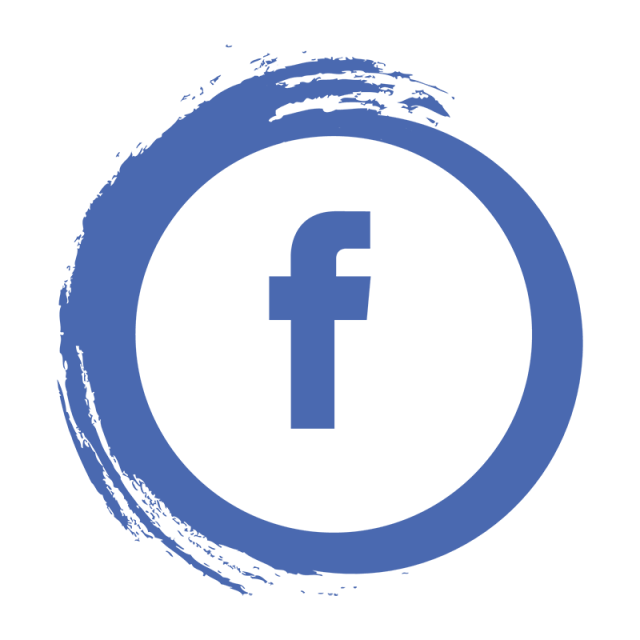 Setting up a Facebook page
Why Facebook Marketing?
Most visited social media platform
Most active social media site that exists
Over a billion active users a month

Finding the perfect audience for your business is easier on Facebook
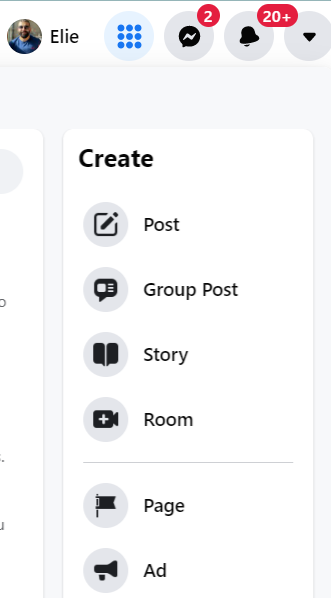 From your personal profile, click on Menu - Create - Page
Complete the Initial Setup
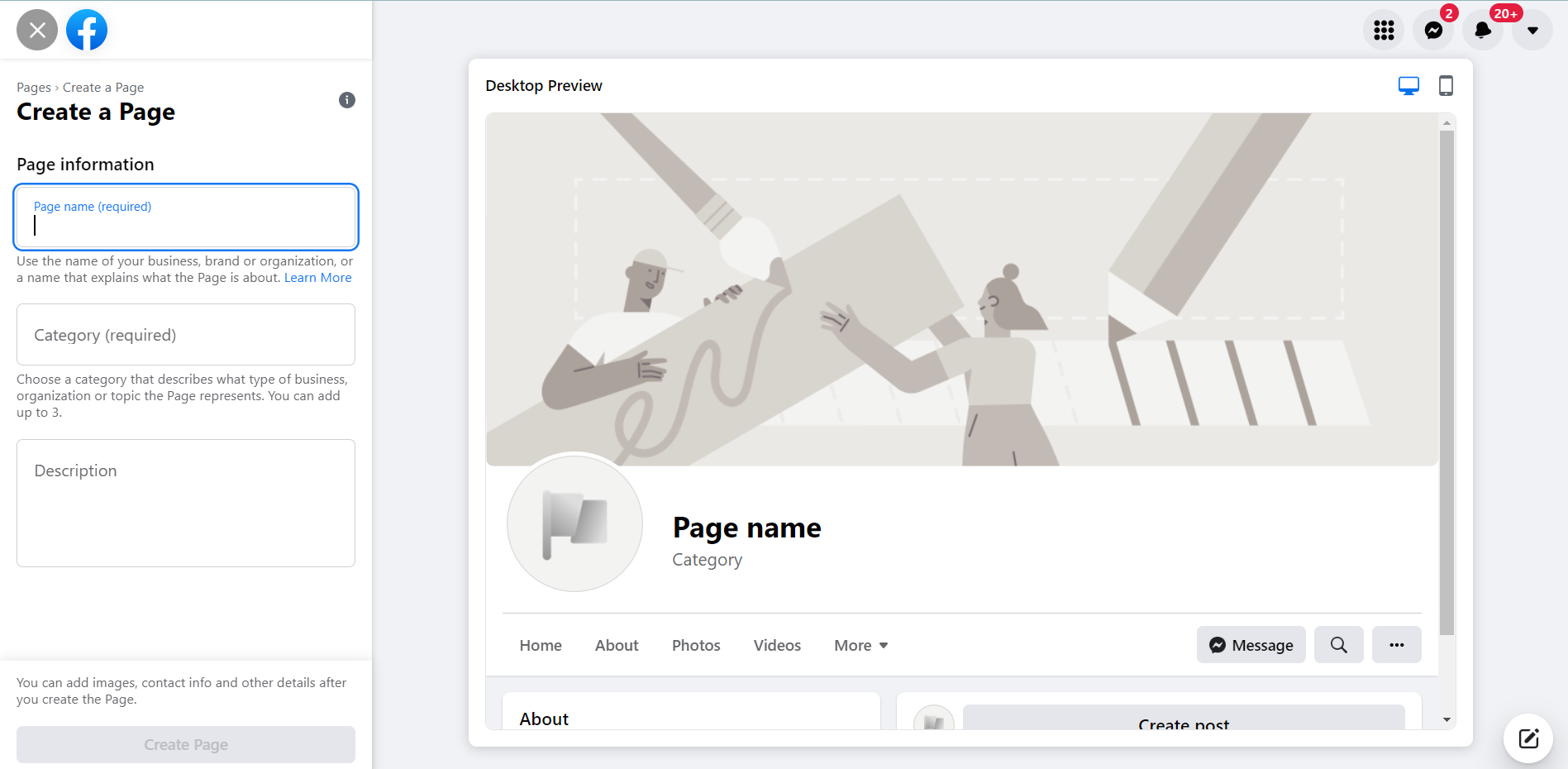 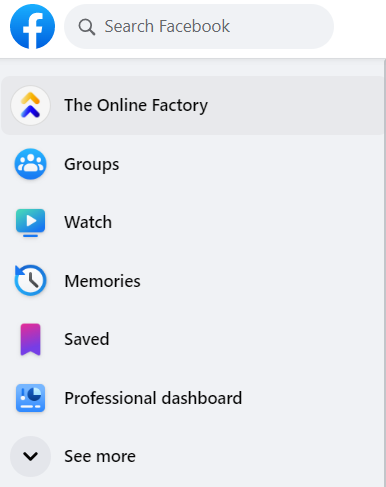 Professional Dashboard
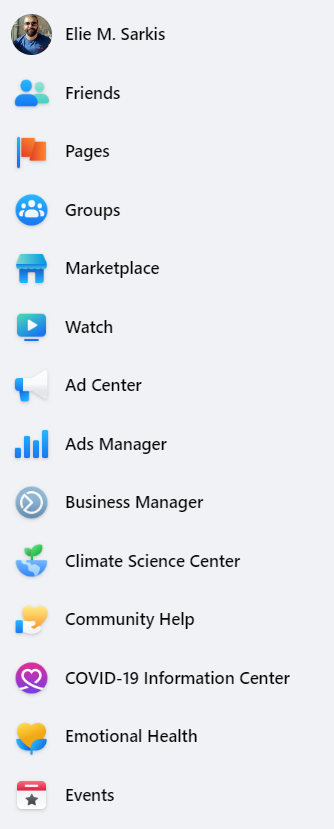 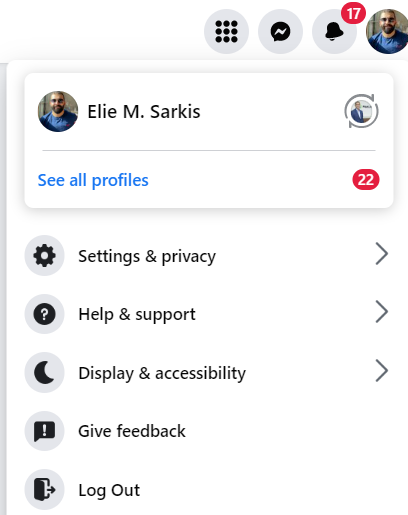 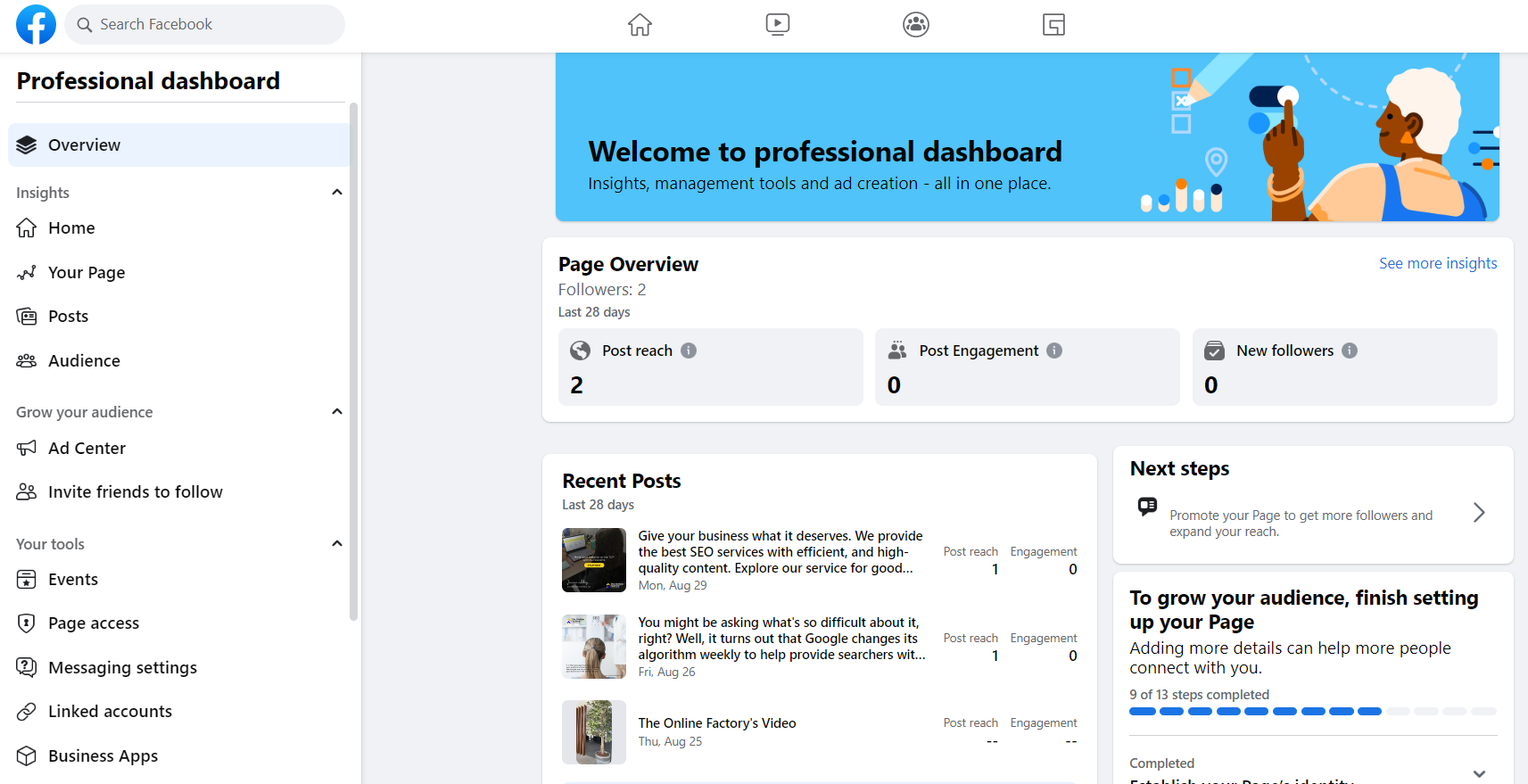 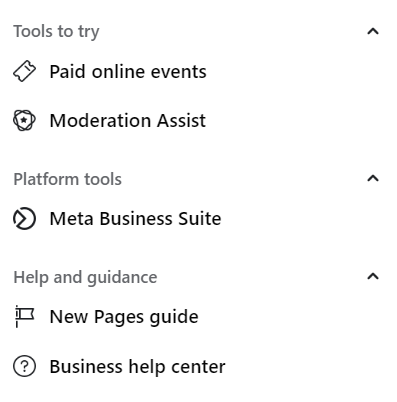 Understand the Meta Business Suite
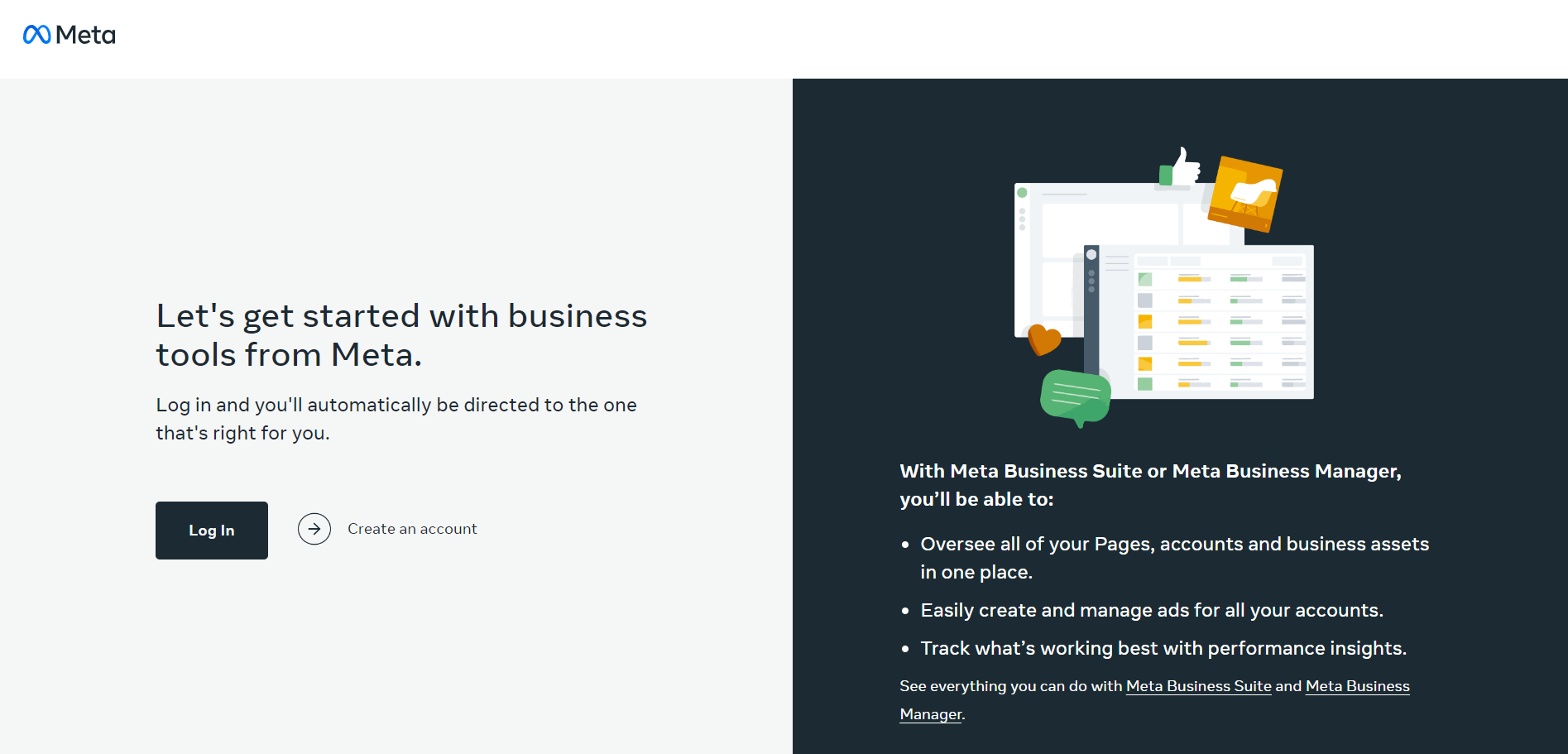 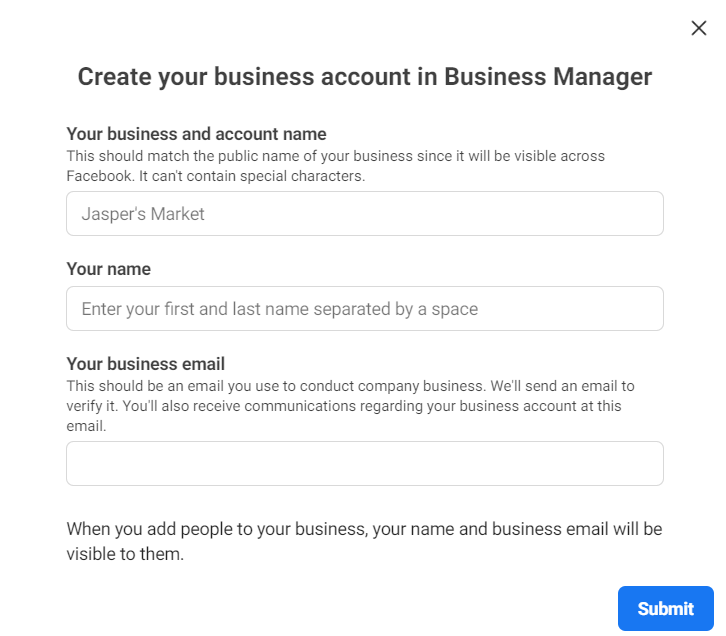 Understand the Meta Business Suite
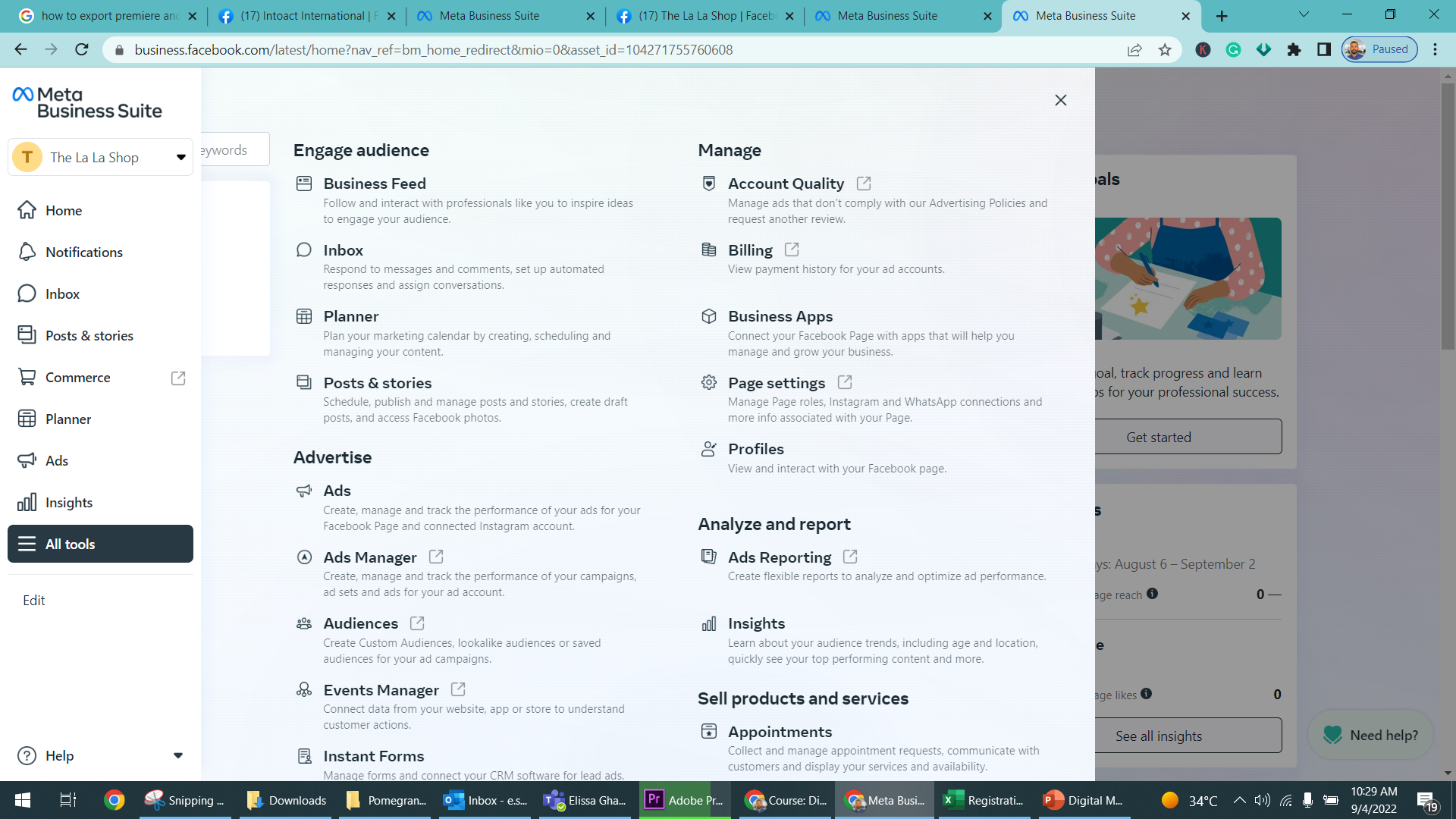 Meta Business Suite
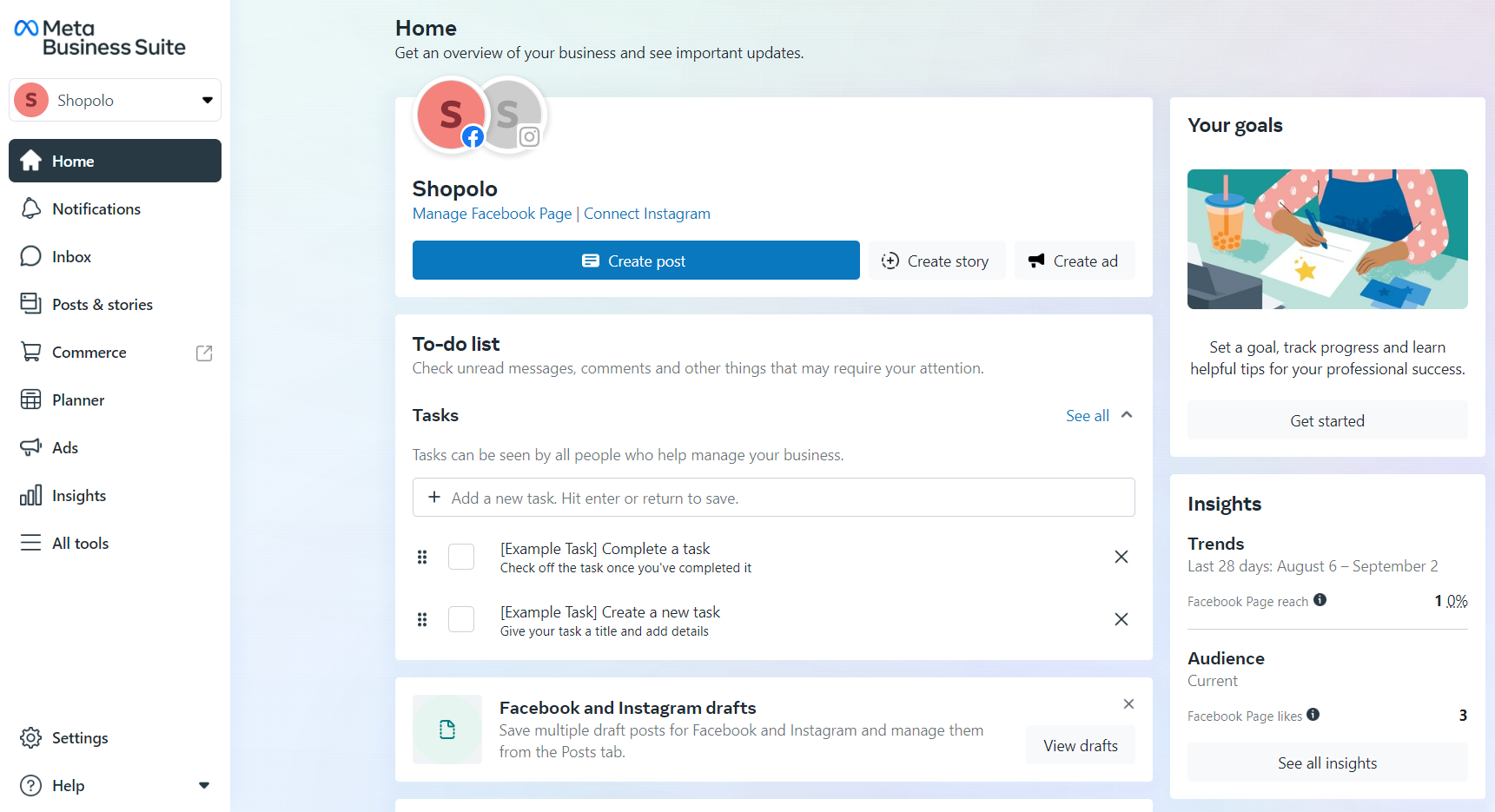 Hashtags on Facebook
Hashtag your location
#Malta #Madrid #Spain

Hashtag your product or services
#Makeup, #Shoes, #Dentist, #Mobiles, #Smartphones

Hashtag your industry
#Marketing, #Travel, #Fitness #Insurance #RealEstate
When is the best time to post 
on Facebook?
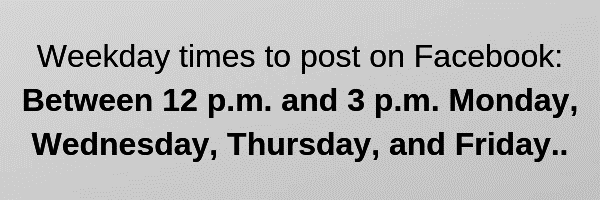 Posting time is unique
per business
and industry
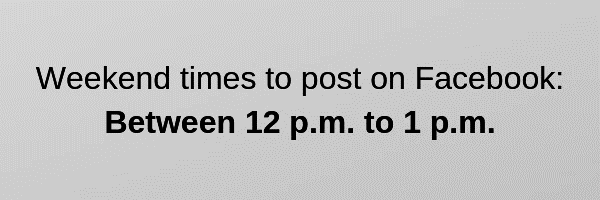 Source: hootsuite.com
Automated Responses in Facebook Messenger
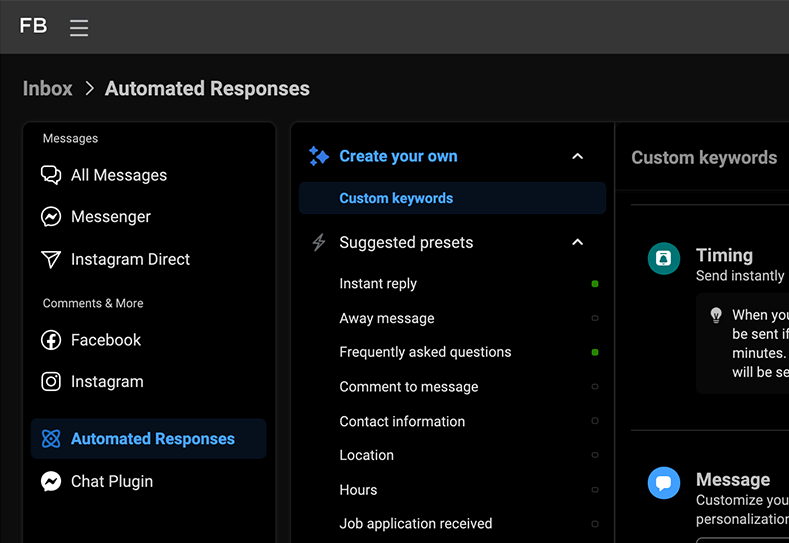 Add Custom Keywords and Messages
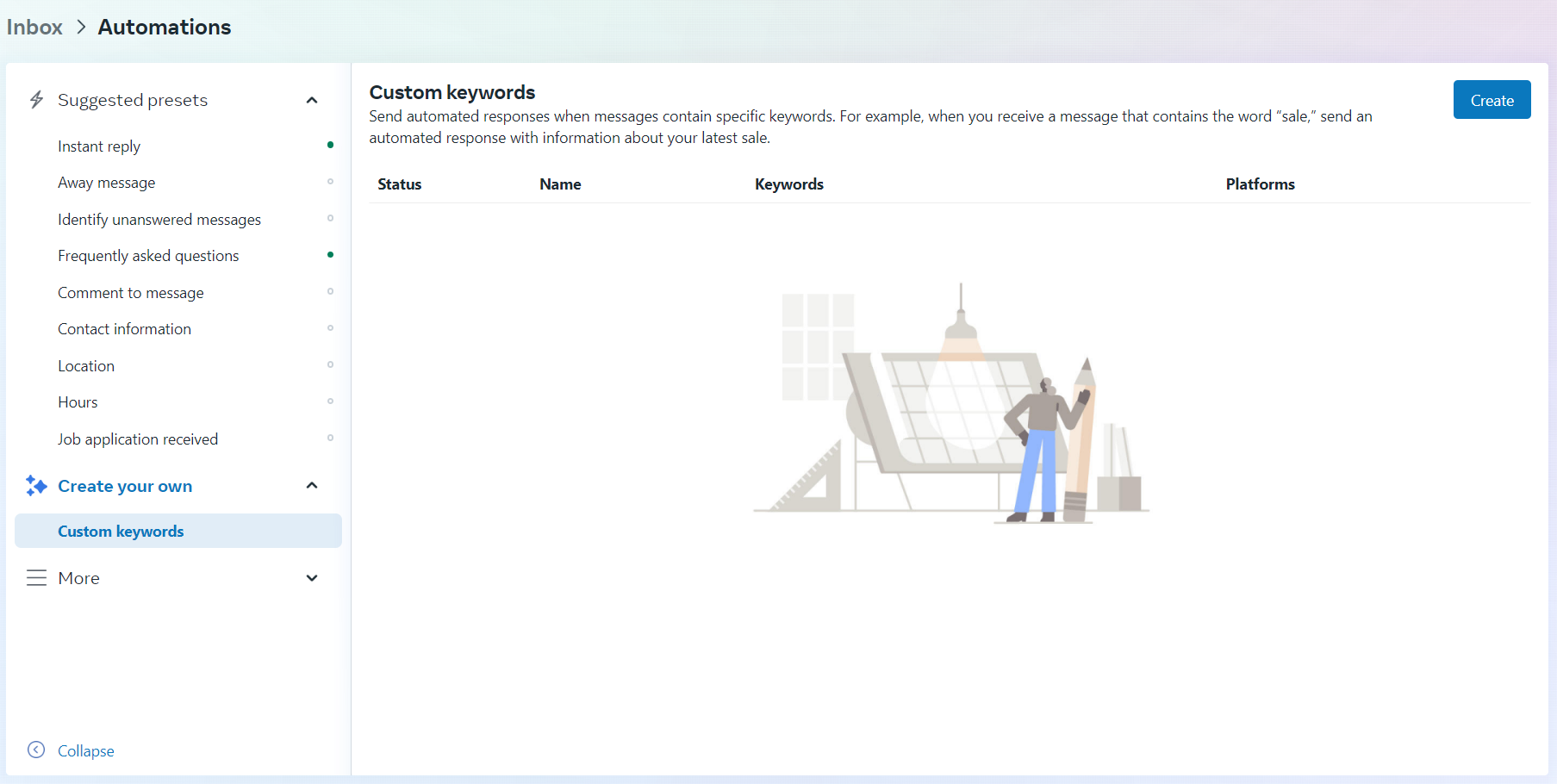 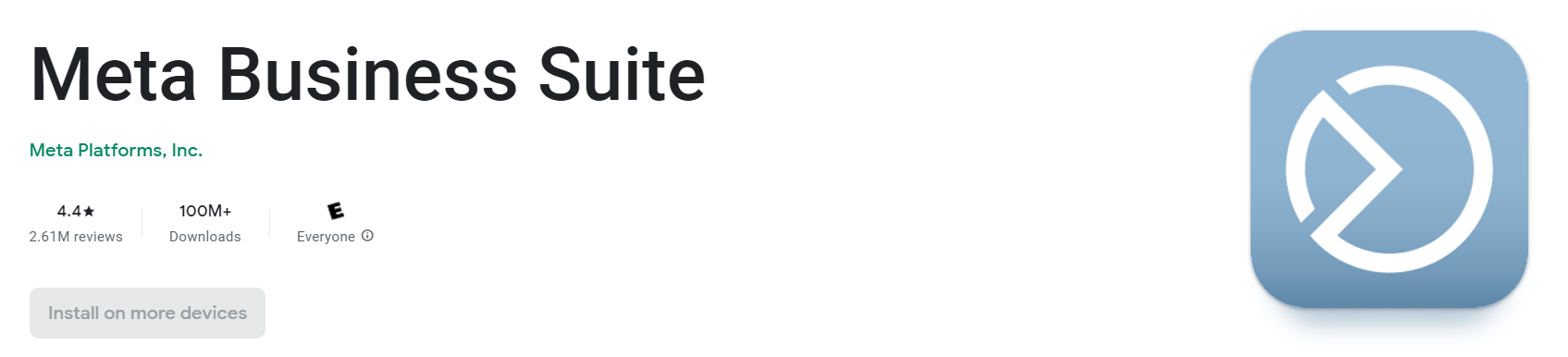 Posting/scheduling posts on Facebook and Instagram
Community management – replying to people’s comments and messages
Manage Instagram’s comments and messages
Page insights
Reply to people’s reviews
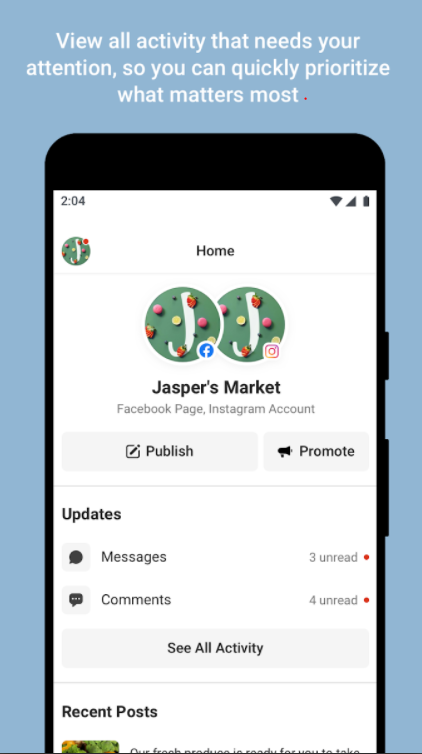 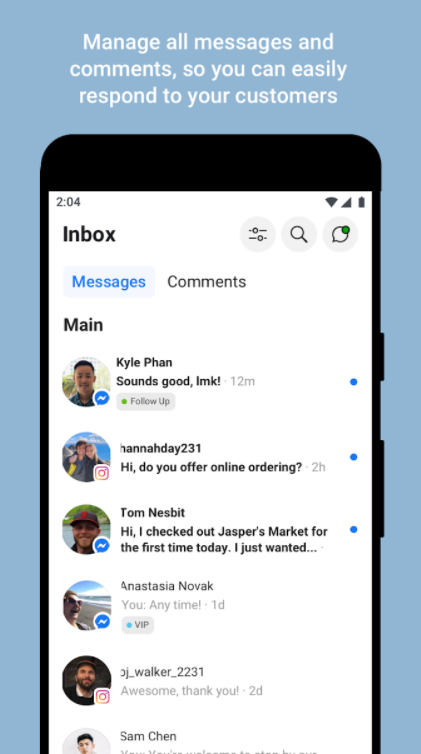 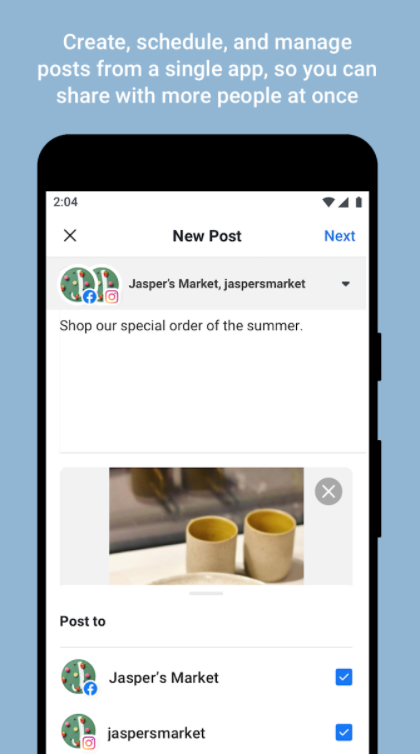 Thank You!